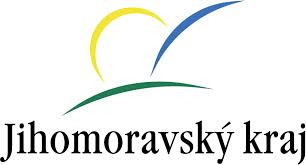 Jihomoravský kraj
Agáta Uchytilová, Hana Doležalová
Obecně
Vznikl roku 2000
Je tvořen sedmi okresy
Sídlem je Brno
Počet obyvatel-1 166 313
Rozloha - 7 196,5 km²
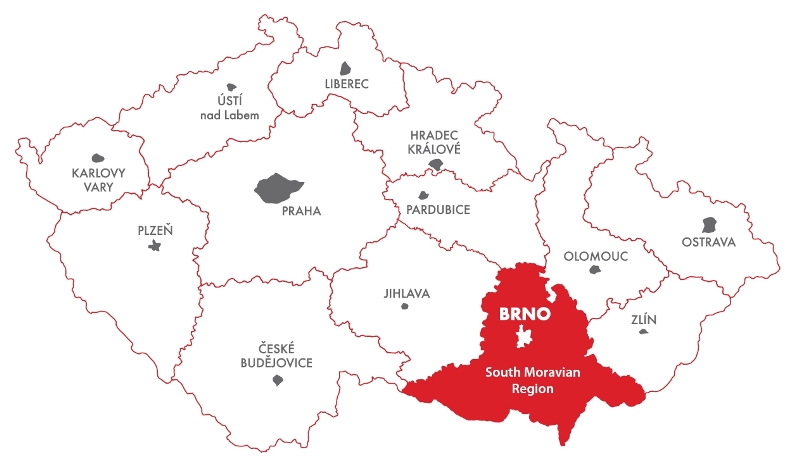 Přírodní podmínky
Nejvyšším bodem-Durdy (842 m)
 Řeka Morava
 Řada chráněných přírodních území- Bílé Karpaty, Moravský kras,Pálava,národní park Podyjí
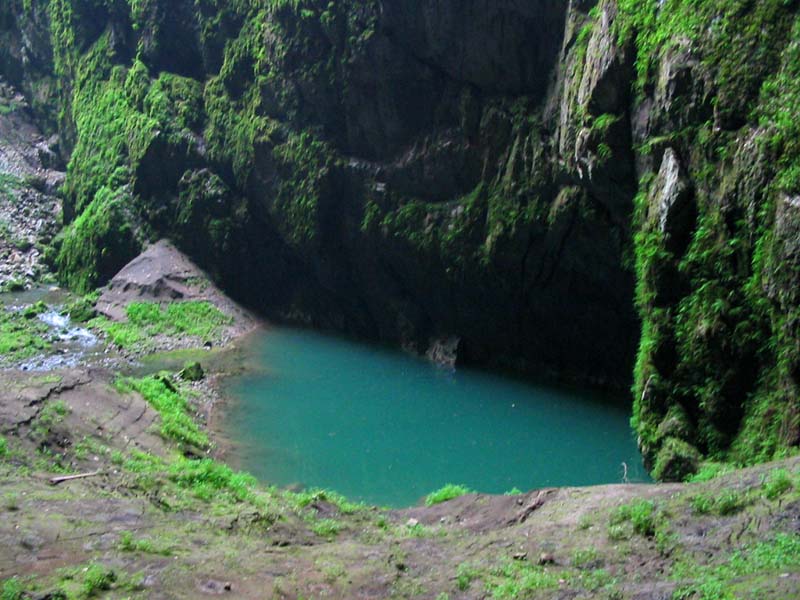 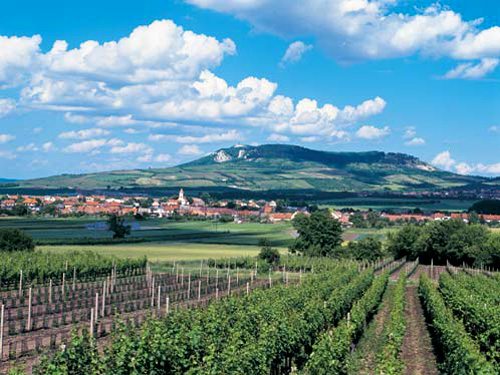 Historie
31. května 2001-přejmenován z Brněnský na Jihomoravský
 1. lednu 2005 přesunuto 25 obcí z kraje Vysočina do Jihomoravského
 Jedno z center Velkomoravské říše v 8. a 9. století
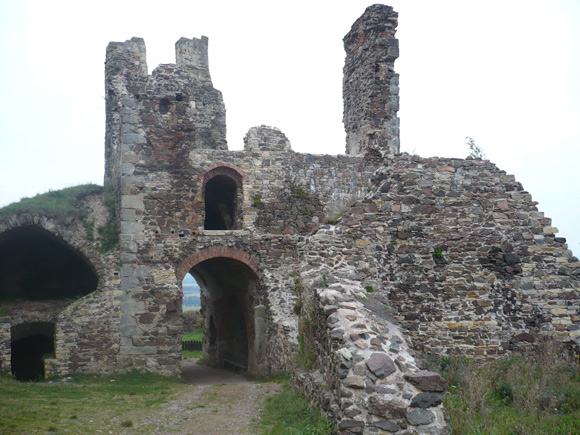 Průmysl
Nejvýznamnější –strojírenský průmysl
Nejstarší -elektrotechnický průmysl
ostatní-potravinářský,chemický,farmaceutický
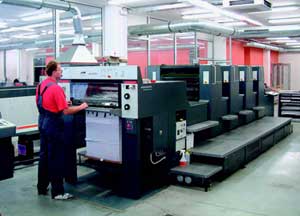 Hospodářství
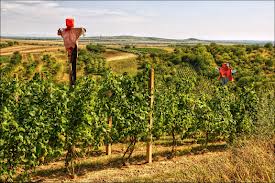 Podnebí patří k nejteplejším v Čr
 60 % plochy tvoří zemědělská půda-83% orná
Přes 96% vinic z Čr
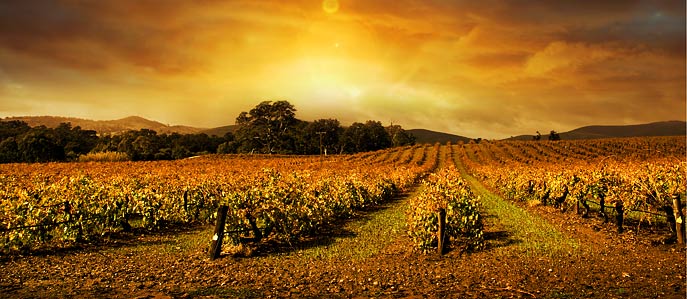 Památky
Patří k nejnavštěvovanějším oblastem v Čr
Unesco- Lednicko – valtický areál,Vila Tugendhat
ostatní- hrad Špilberk,zámek Vyškov,Sirotčí hrad
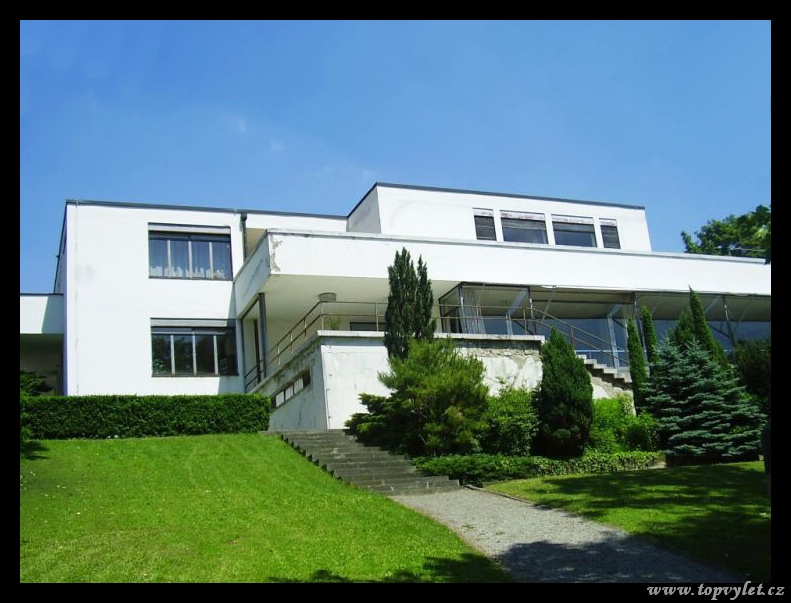 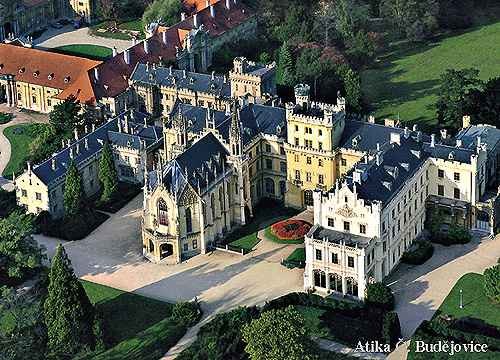 Brno
Centrem soudní moci Čr 
Významným střediskem vysokého školství
Na Brněnském výstavišti jsou konány mezinárodní výstavy a veletrhy
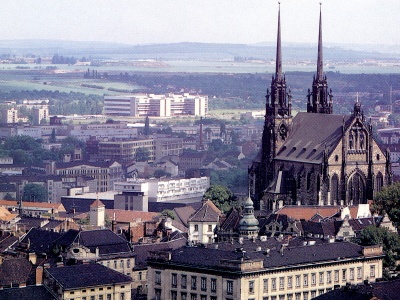 Znojmo
U hranic s Rakouskem 
34 000 obyvatel
2. největší město jihomoravského kraje
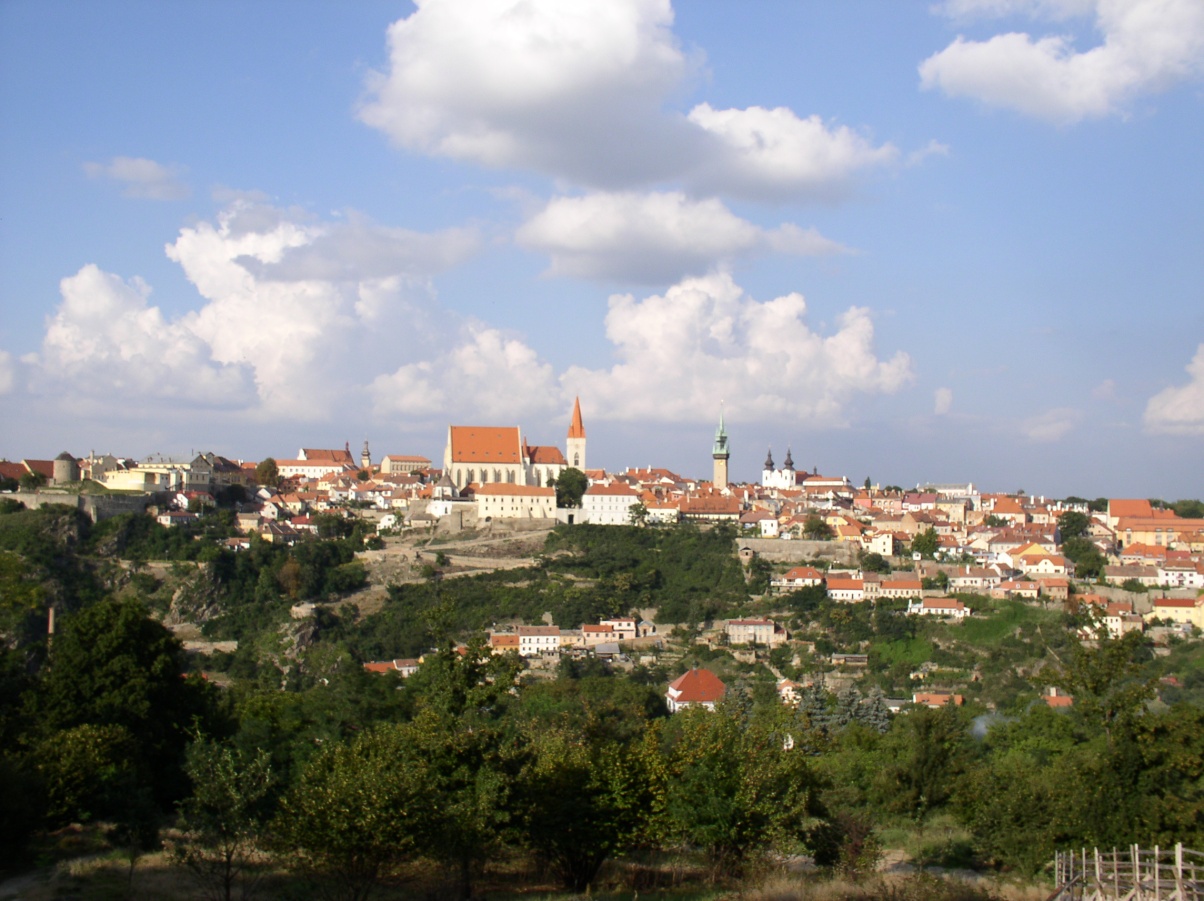 Mikulov
Historické město
Centrum Mikulova-městská památková rezervace
Počet obyvatel-7 374
Rozloha-45,34 km²
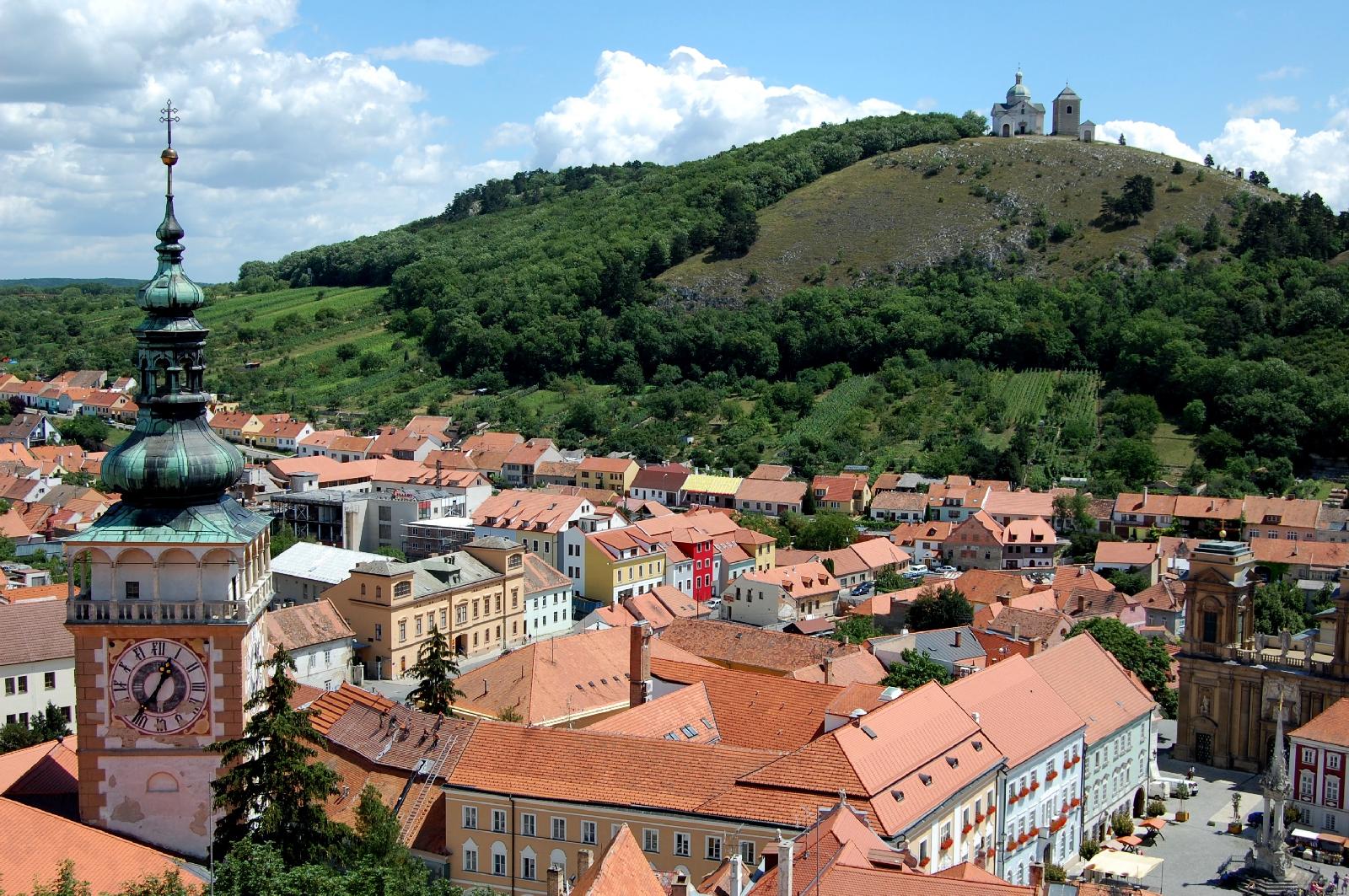 Vyškov
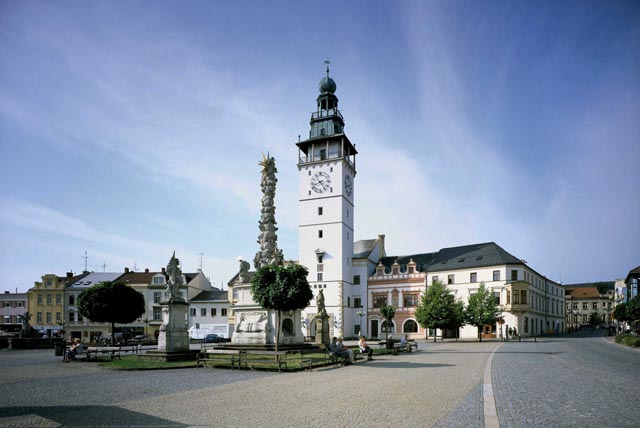 Leží uprostřed Moravy-na řece Haná
Jeho historické jádro je městskou památkovou zónou
Počet obyvatel-21 496 
Rozloha-50,40 km²
Děkujeme za pozornost!